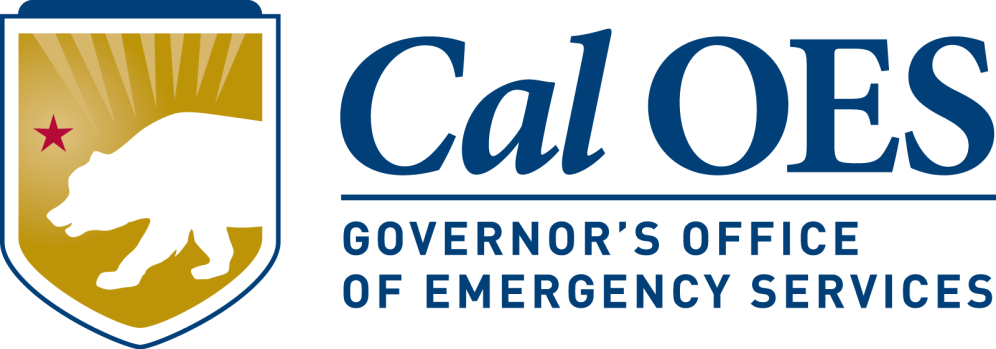 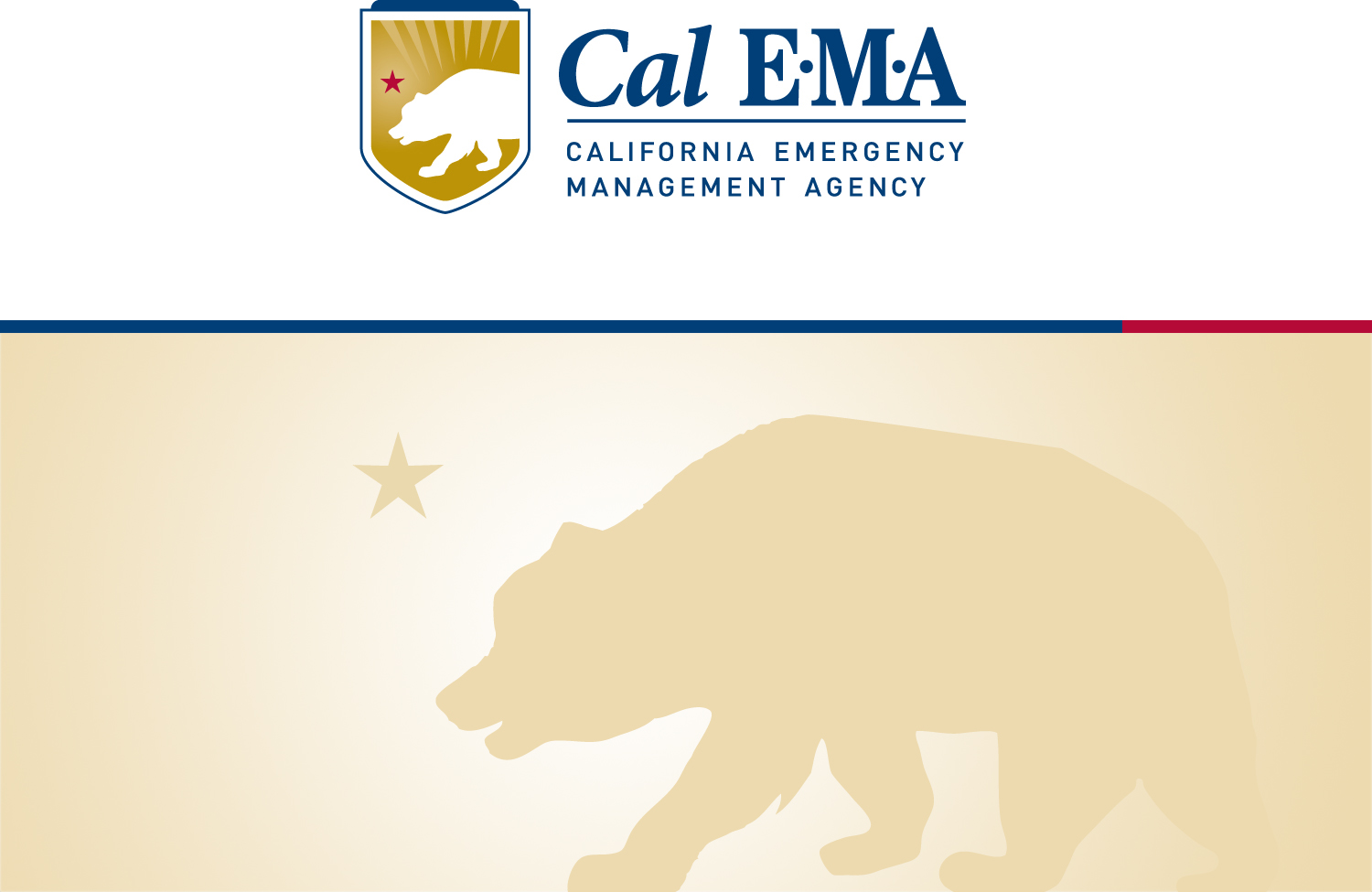 Integrating California’s Mega COVID-19 Vaccination Sites

June, 2021
L. Vance Taylor
Chief, Office of Access and Functional Needs (OAFN)
California Governor’s Office of Emergency Services (Cal OES)
Access and Functional Needs (AFN)
Individuals who have:

Developmental, intellectual or physical disabilities
Chronic conditions or injuries
Limited English proficiency
And/or…
Individuals who are:

Older adults, children or pregnant
Living in institutionalized settings
Low income, homeless and/or transportation disadvantaged
Office of Access and Functional Needs (OAFN)
Established in 2008 to identify the needs of people with disabilities, older adults, and all Californians with access and functional needs before, during, and after a disaster.

OAFN integrates whole community needs and resources throughout emergency management systems and provides guidance to emergency managers, planners, service providers, partners, stakeholders, etc.
Mega Vaccination Sites
The Race to 100 million vaccinations:

Cal OES/FEMA pilots provided vaccines to underserved communities in an efficient, effective and equitable manner

2 mega sites (Oakland Coliseum and CSULA)

Created the blueprint to be used to roll sites out nationwide
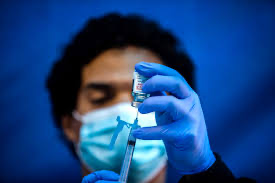 Language Services
American Sign Language
In-person interpreters

Video Remote Interpreting (VRI)

Foreign Language
In-person translators (Spanish, Vietnamese, Korean, Tagalog, Mandarin and Cantonese)

Telephonic translation services
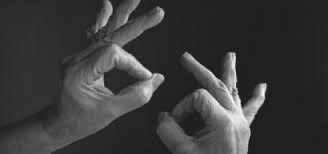 Physical Accessibility Resources
ADA compliant restrooms, handwashing stations, privacy rooms, etc.

Manual wheelchairs, seats with and without armrests, coverings

Climate controlled tents
“JUST ASK” signage re: accommodations

Designated isolation areas
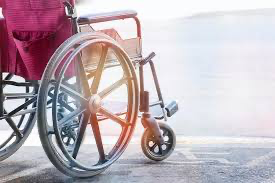 Transportation Access
Free paratransit to/from homes

Free shuttles to/from bus/train stops

Dedicated paratransit lane

Signage at transportation hubs noting the accessible route to sites
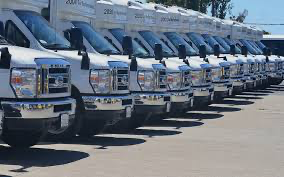 Mobile Vaccination Clinics
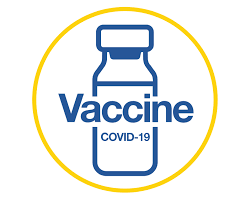 Mobile sites (two per site)

Sent out to Community-Based Organizations (M-F and S-S)

Worked with partners to identify site locations
Whole Community Partnership
Direct input from the Pacific ADA Center, Disability Rights California, and others

Involved in planning and implementation

Trusted sources to assist with public messaging

Providing access and help for people to register for vaccine appointments
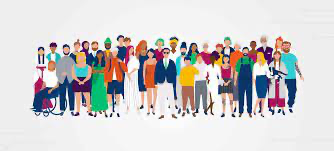 Together we Achieve Great Things
Mass Vaccination Sites:
As of April 12th more than 720,000 vaccines were administered
More than 103,000 administered at mobile clinics within the community
More than 68 percent were administered to targeted underserved communities and people of color
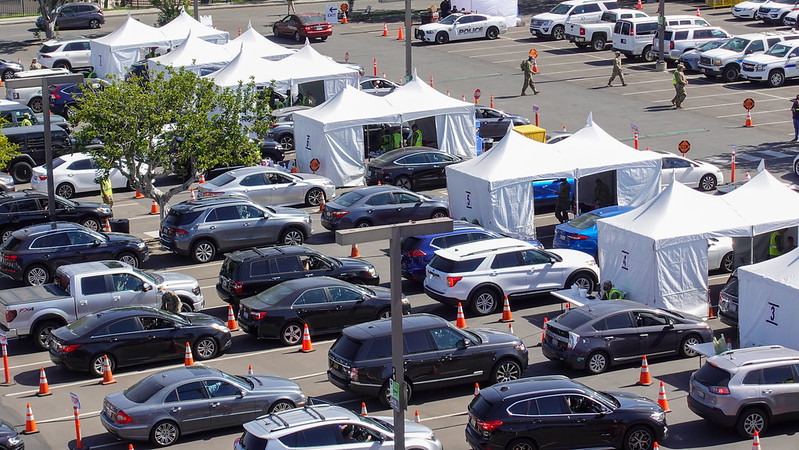 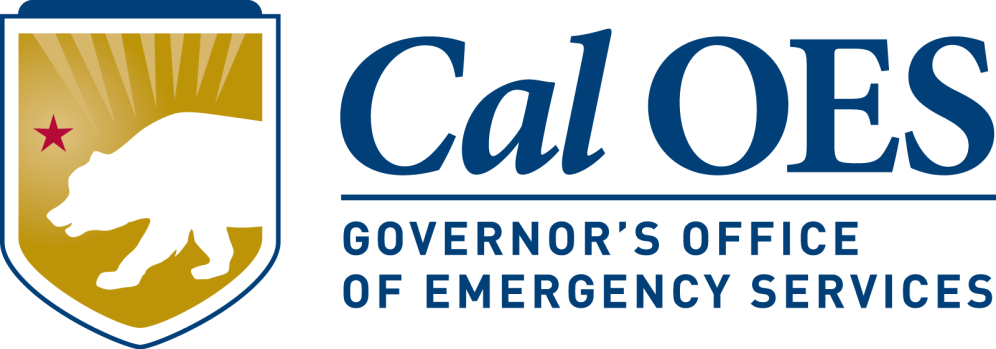 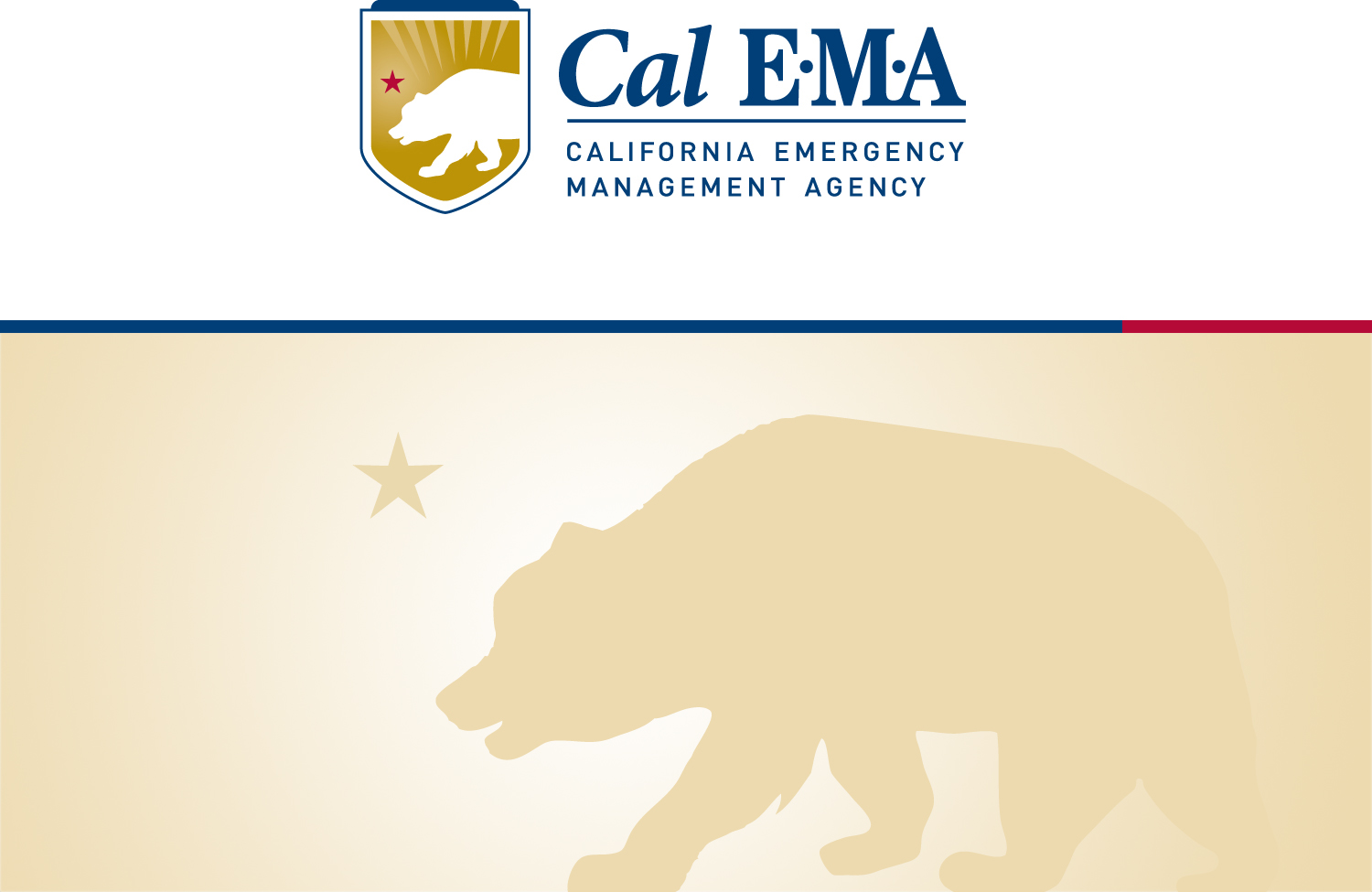 Office of Access and Functional Needs
Thank you
L. Vance Taylor
Chief, Office of Access and Functional Needs (OAFN)
California Governor’s Office of Emergency Services (Cal OES)
Vaccination Mission Accessibility and Inclusion
Roxann Crawford| FEMA Region 9
Danielle Bailey | FEMA Region 10
[Speaker Notes: (Title Slide Option 1)]
Subject Matter Experts
Recommend having a designated person to focus on access issues and needs
Region IX Disability Integration Specialist
California Mega Sites
Five Disability Integration Specialists at two mega sites
AZ Mobile Routes
Three Disability Integration Specialists (one for each of the two routes and a mentor/lead)
NV Mobile Routes
Two Disability Integration Specialists (one for each route)
Federal Emergency Management Agency
13
Training and Support
All individuals working in any capacity at FEMA Vaccination Sites were provided with disability and access training.

Simple one-page guides were provided for etiquette, language and communication access procedures, physical access procedures, and paratransit operations.

Contact information for support personnel and subject matter experts were posted and provided to help and provide advice when needed.
Federal Emergency Management Agency
14
Whole Community Engagement
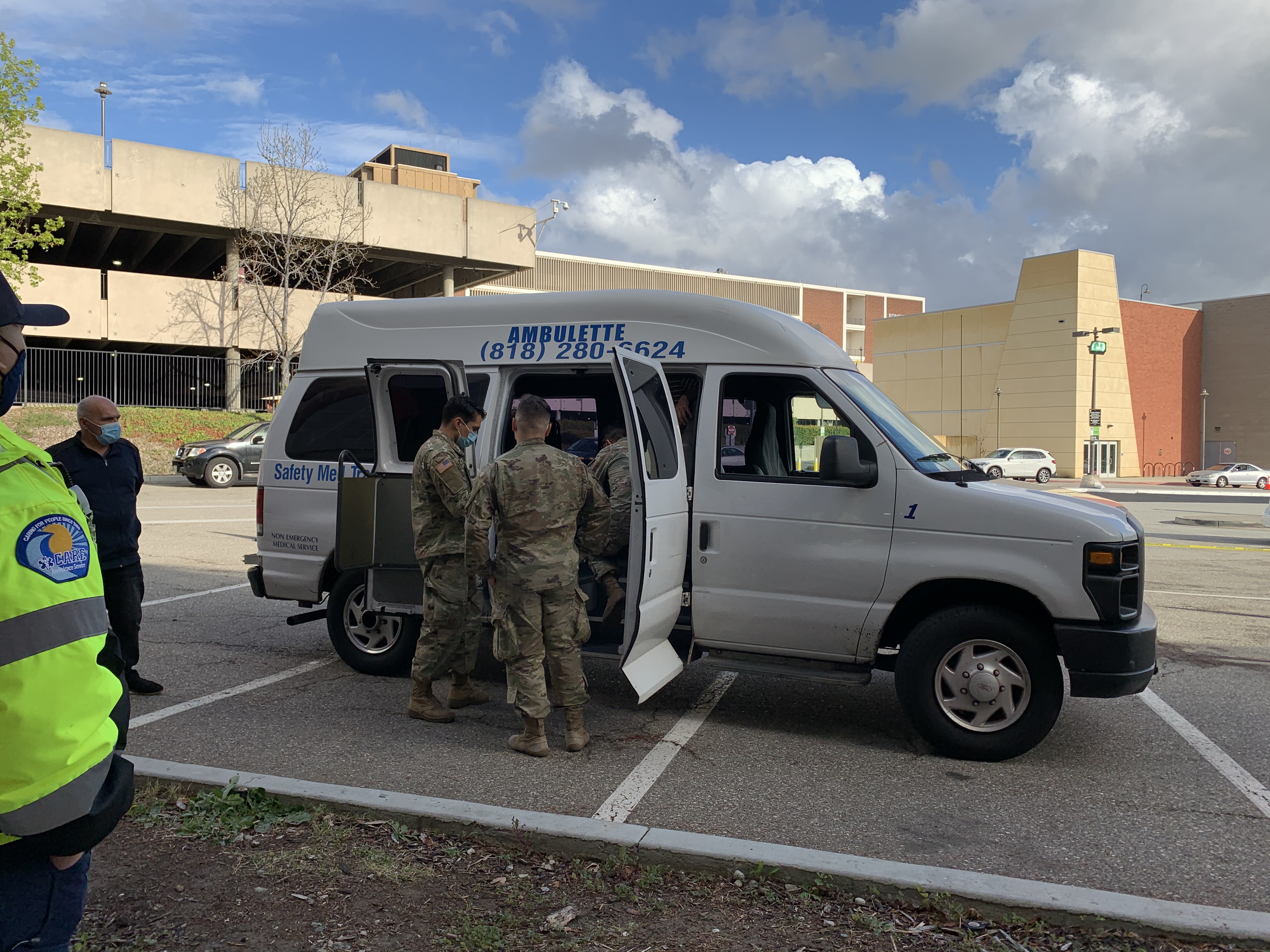 Focusing on NEED rather than conditions, diagnosis, burden or label
Minimizing labelling
“at risk”
“Special needs”
“Vulnerable”
Not Helpful – someone is here with multiple sclerosis who is easily fatigued and has numbness in his legs.
Helpful – He needs a wheelchair (while waiting in line for vaccination.
Federal Emergency Management Agency
15
Partnerships
Local disability focused organizations
Key disability community partners
Worked with throughout and continue to work on after action reports and checklists for potential future operations to ensure inclusion from first steps and not after thoughts
State Emergency Management and Access and Functional Needs Coordinators
CA coordinated language and interpreter support services, iPads and VRI, partnerships, and mobile route partnerships
Paratransit providers 
CA exemplified multiple ways of providing service to paratransit riders
All allowed individuals to receive vaccine in the transport vehicle and not have to disembark the vehicle
Federal Emergency Management Agency
16
Mobile Vaccination Clinics and Rural Routes
[Speaker Notes: Divider Slide]
Site Selection Considerations
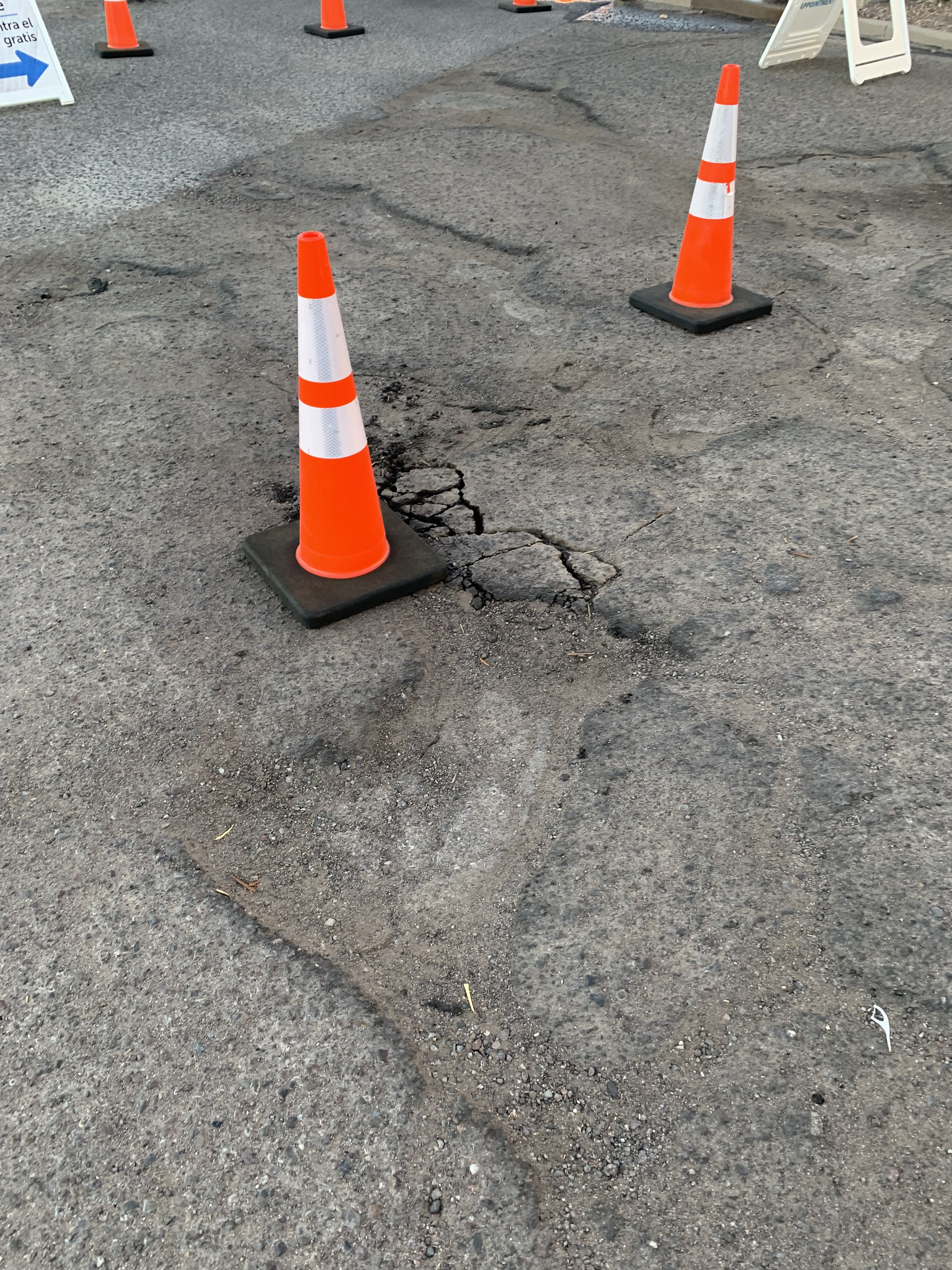 Federal Emergency Management Agency
18
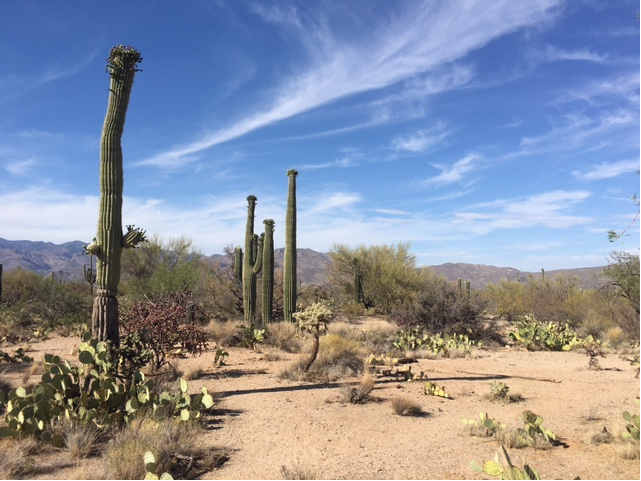 Indoor vs. Outdoor
Choose indoor over outdoor to the extent possible with emphasis on climate conditions for people with disabilities and functional needs.
Provide accommodations for people with at-risk health conditions.
MVUs operating as a healthcare facility need to comply with the ADA and its regulations when providing their services – applies to contractors, State and Federal stakeholders.
Federal Emergency Management Agency
19
[Speaker Notes: If you opt for an outdoor staging, you will need to accommodate for a well ventilated set up that mitigates elevated temperatures with emphasis on people with at-risk health conditions or medications. 
Provide water, cooling fans and monitor guests]
Mobile Site Set-up Considerations
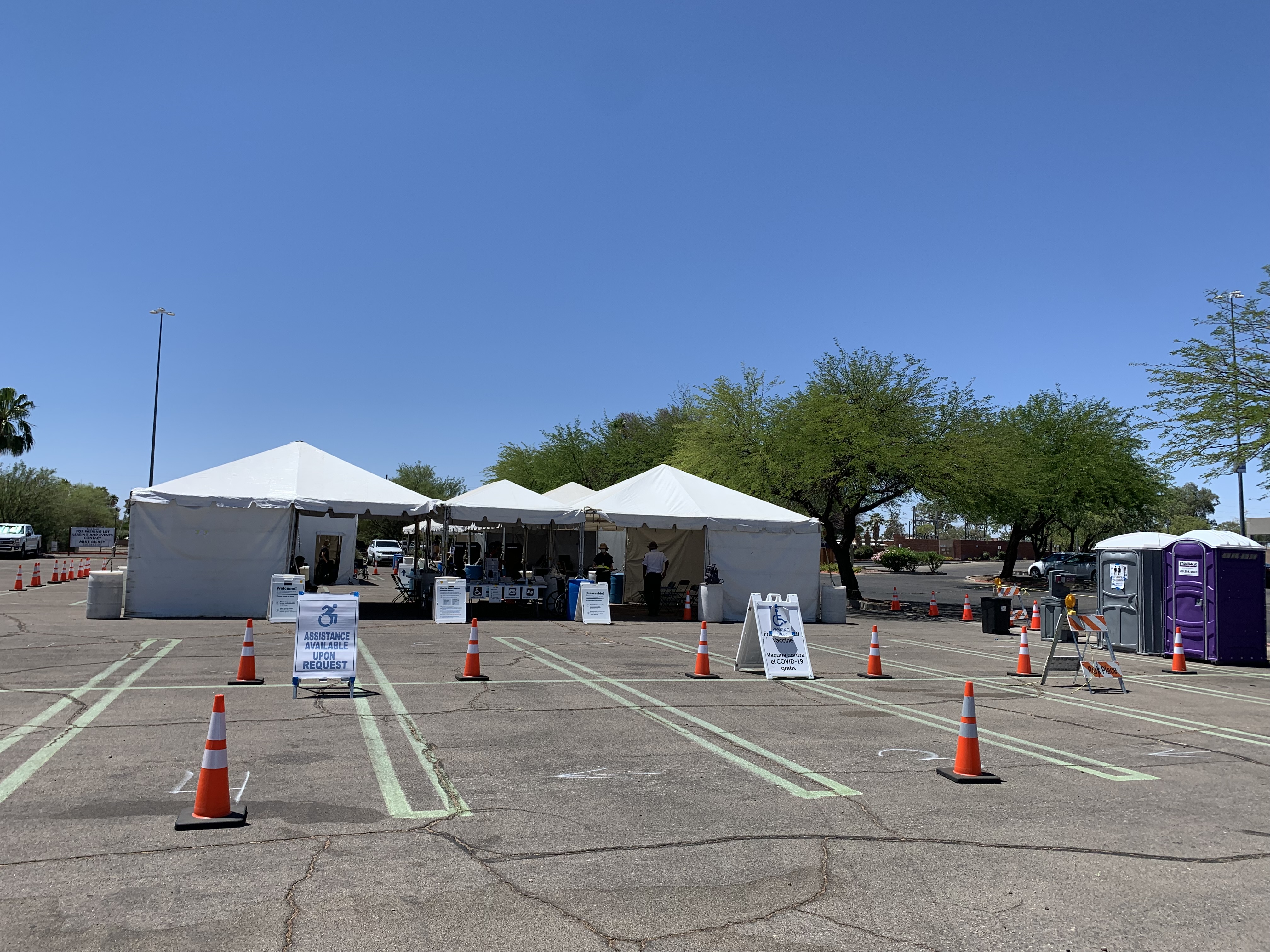 Click to add text
Federal Emergency Management Agency
20
Mobile Site Set-up
Location and signage of accessible parking should be close to the entrance with an accessible route of travel
Bathrooms should be placed near the entrance 
Signage is a very important part of accessibility features
Staff should be briefed about site accessibility and resources 
Review the site set-up daily and throughout the day.
Federal Emergency Management Agency
21
[Speaker Notes: Location and signage of accessible parking:
Accessible parking should be closest to the entrance and exit with clear signage.  In AZ, parking greeting staff was trained to systematically ask guests using accessible parking if they preferred to receive the vaccination in their cars.
A typical problem identified was that the exit did not have a clear path of travel back to the parking. Operations preferred set-ups where guests exited a different way than they entered but this made it challenging to identify best parking locations. 
 
Bathrooms:
Locating bathrooms near the entrance allows guests to utilize it while waiting and as they exit the site
Staff briefings:
Emphasize the independence model 
Review communication equipment, language line and other resources regularly; staff
Another challenge:  Educating staff on the importance of setting up sites that can be used by people independently to the maximum extent possible. We have lots of FEMA mega-helpers

Review Set-up:
- Things get moved around easily at a mobile site.  Review the site regularly throughout the day to make sure pathways are clear, wheelchairs are out of the sun, handwipes may need refilled…]
Mobile Site Set-up
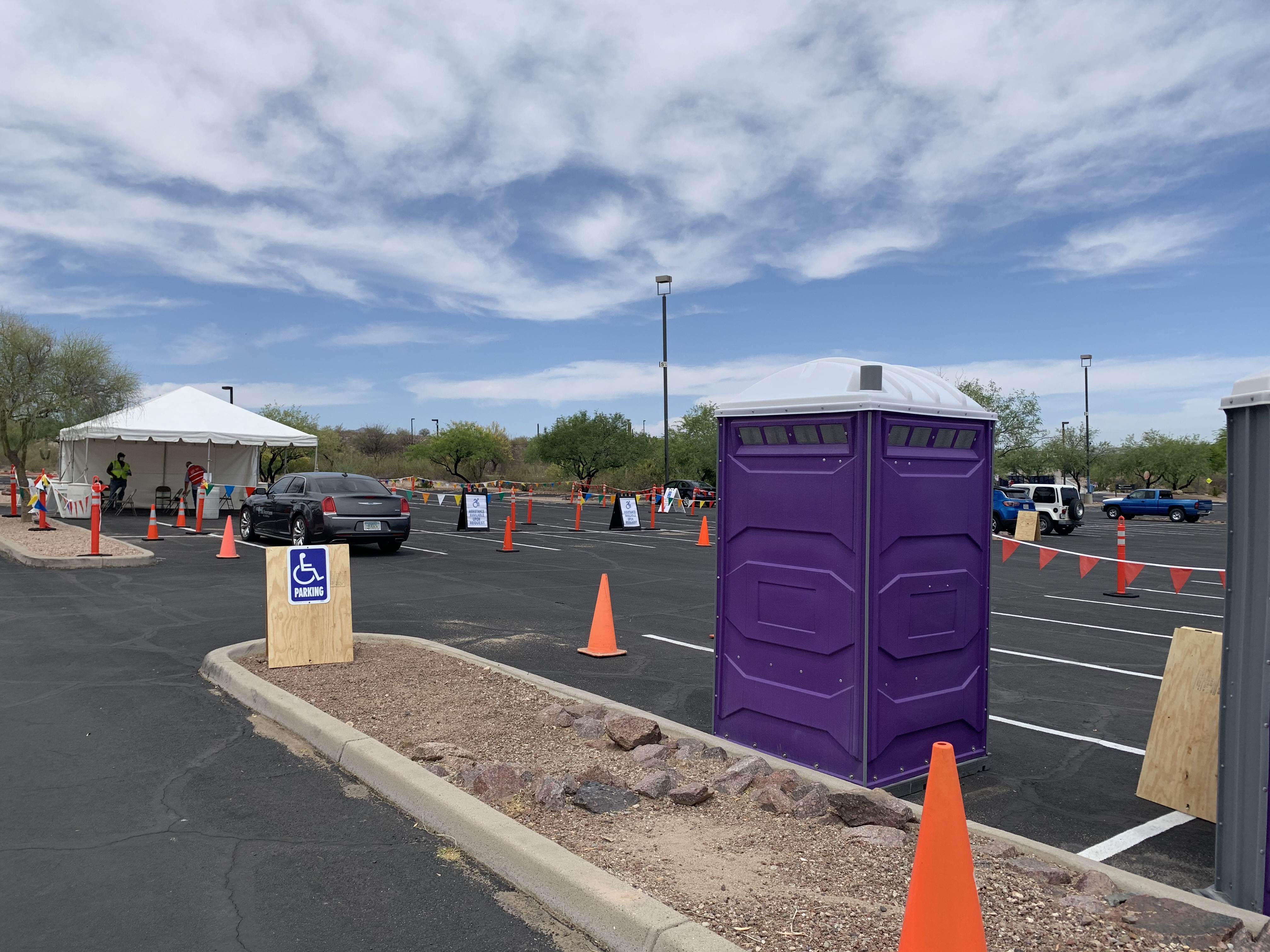 Federal Emergency Management Agency
22
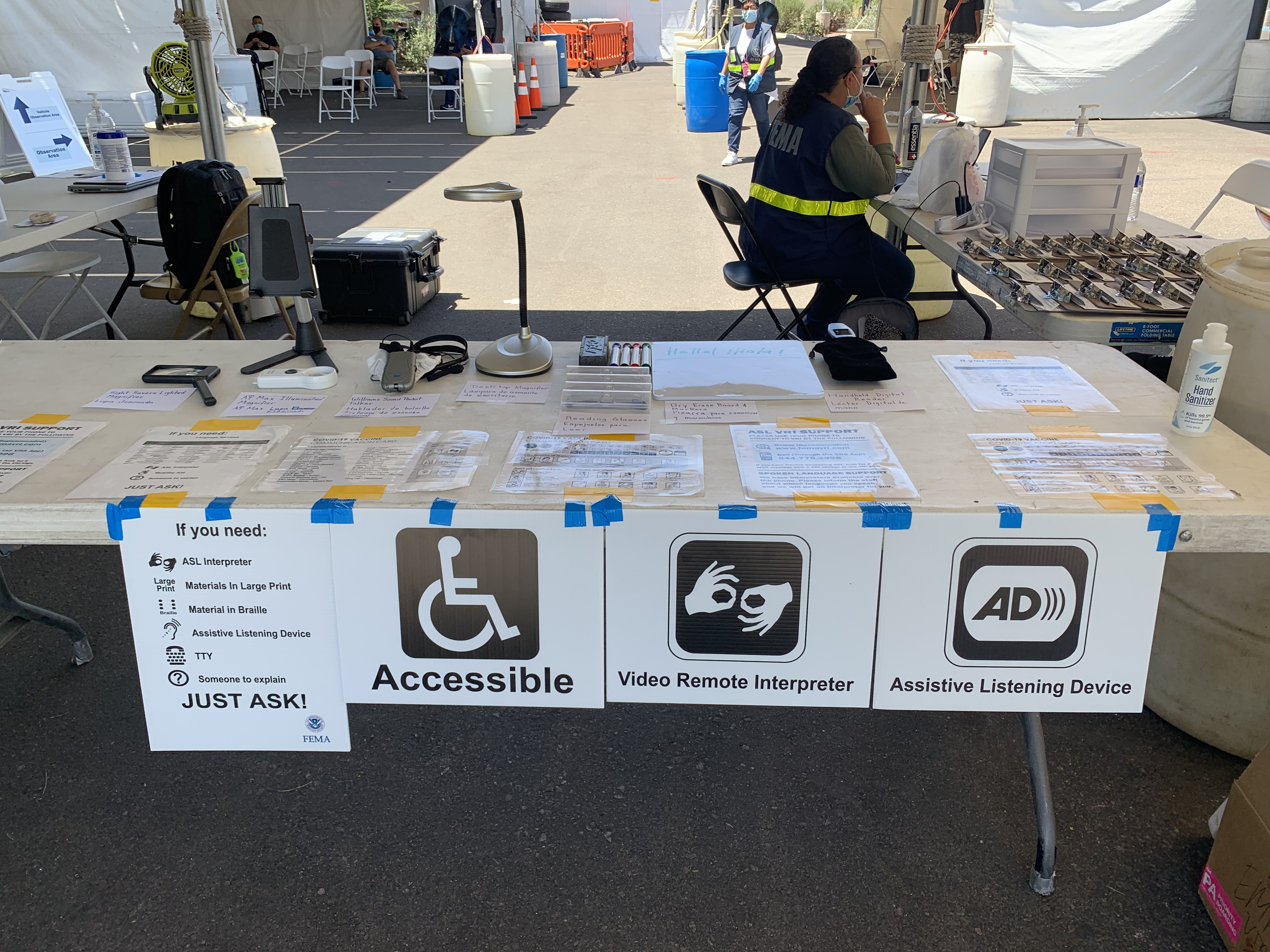 Best Practices and Success Stories
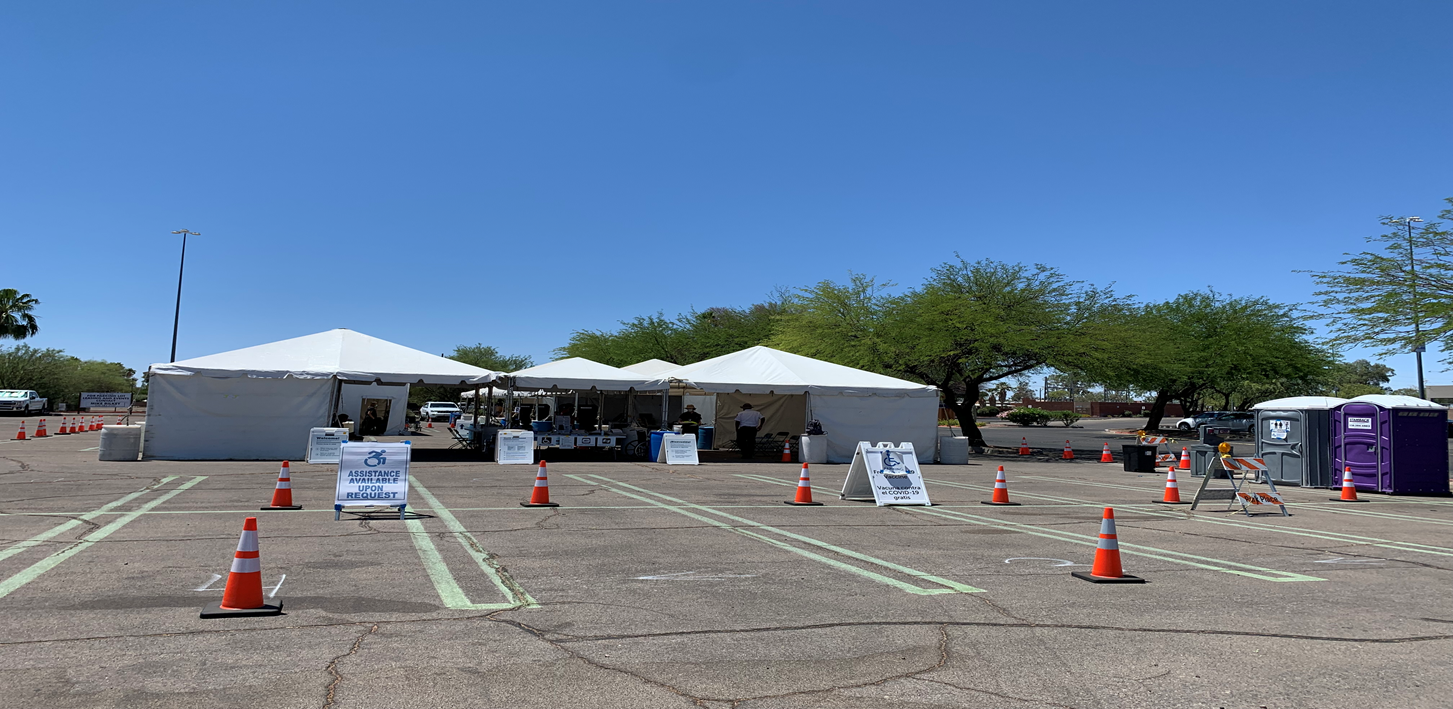 Federal Emergency Management Agency
23
Best Practices
Available accessible formats including VRI and remote interpreters
Communication and accessibility kit was available
Sturdy chairs that can accommodate all guests
Three wheelchairs available per site, with one being XL
Tents were adjusted throughout the day to maintain shade
Signage identified services available (VRI, Interpreters, parking)
Cooling fans and cold water were provided
Privacy tent was available and utilized. 
Guests were offered to be vaccinated in their cars
Federal Emergency Management Agency
24
[Speaker Notes: Available accessible formats including VRI, remote interpreters
In AZ, we effectively used remote ASL interpreter services via FEMA VRI and the Limited English Proficiency to assist patients speaking other languages.
Communication and accessibility kit.
One Disability Accessibility Communications kit per MVU site was sourced. Staff were trained on how to use its contents to improve accessibility at the site.
Sturdy chairs that can accommodate all guests
Made recommendations to source sturdier chairs with weight limit of 350lbs. Sturdier chairs were placed in waiting areas as well as at the vaccination tables.
Three wheelchairs available per site, with one being XL.
At least one XL wheelchair 27’’ wide was sourced and additional 20’’ wide wheelchair was sourced. A total of 3 wheelchairs of varying sizes where sourced per MVU site and are available to patients of most body types.
Tents were adjusted throughout the day to maintain shade.
Shade was provided and adjusted throughout operational hours using tarps in coordination with our logistics partners.
Signage identified services available (VRI, Interpreters, parking).
Directional signs and signs showing available services were sourced and placed in the waiting areas. Accessible parking signs and van accessible parking sings were provided.
Cooling fans and cold water were provided
Cooling fans and bottled water where provided in wait areas.
Privacy tent was available and utilized. Also, guests were offered to be vaccinated in their cars
Provided reasonable accommodation tents for shots in arms based on religious preference, privacy concerns, or religious preference.
Accommodated patients by also vaccinating in cars.]
Best Practices
Outreach and Coordination:
Coordinated with the county to ensure vaccinations reached whole community partners, including organizations serving people with disabilities
Worked closely with FEMA Civil Rights Advisor to share information
Identified 	 Disability Organizations and non-profit agencies in the area.
Compiled data and shared with FEMA Voluntary Agency Liaisons (VAL)
Conducted outreach canvasing organizations in the area around the site
In AZ, the team identified and used a free resource that helped secure a free ride for individuals in need during vaccination operations.
Federal Emergency Management Agency
25
[Speaker Notes: Outreach and Coordination:
Identified  Disability Organizations and non-profit agencies in the area.

Compiled data and shared with FEMA Voluntary Agency Liaisons (VAL)
Shared a list of disability organizations in the area to the VAL that would benefit from the Mass Vaccination Campaign in Southern Arizona.
Conducted outreach canvasing organizations in the area around the site.
VAL conducted community outreach and distributed flyers to multiple organizations in the area. Disability Integration Advisors met with some Disability Organizations and provided them with a list of mobile vaccination sites in the area and the schedule of operations.]
Best Practice Success Stories
Success Stories:
In AZ, the team identified and used a free resource that helped secure a free ride for individuals in need during vaccination 
Privacy tent was utilized to vaccinate a young adult with autism and this quiet setting allowed for a successful experience
Privacy tent was utilized as a religious accommodation
Language line and VRI services were utilized regularly
The Pocket Talker was used to amply sound while using  the phone spoken language interpreter
Federal Emergency Management Agency
26
Future Considerations for Improving Sites
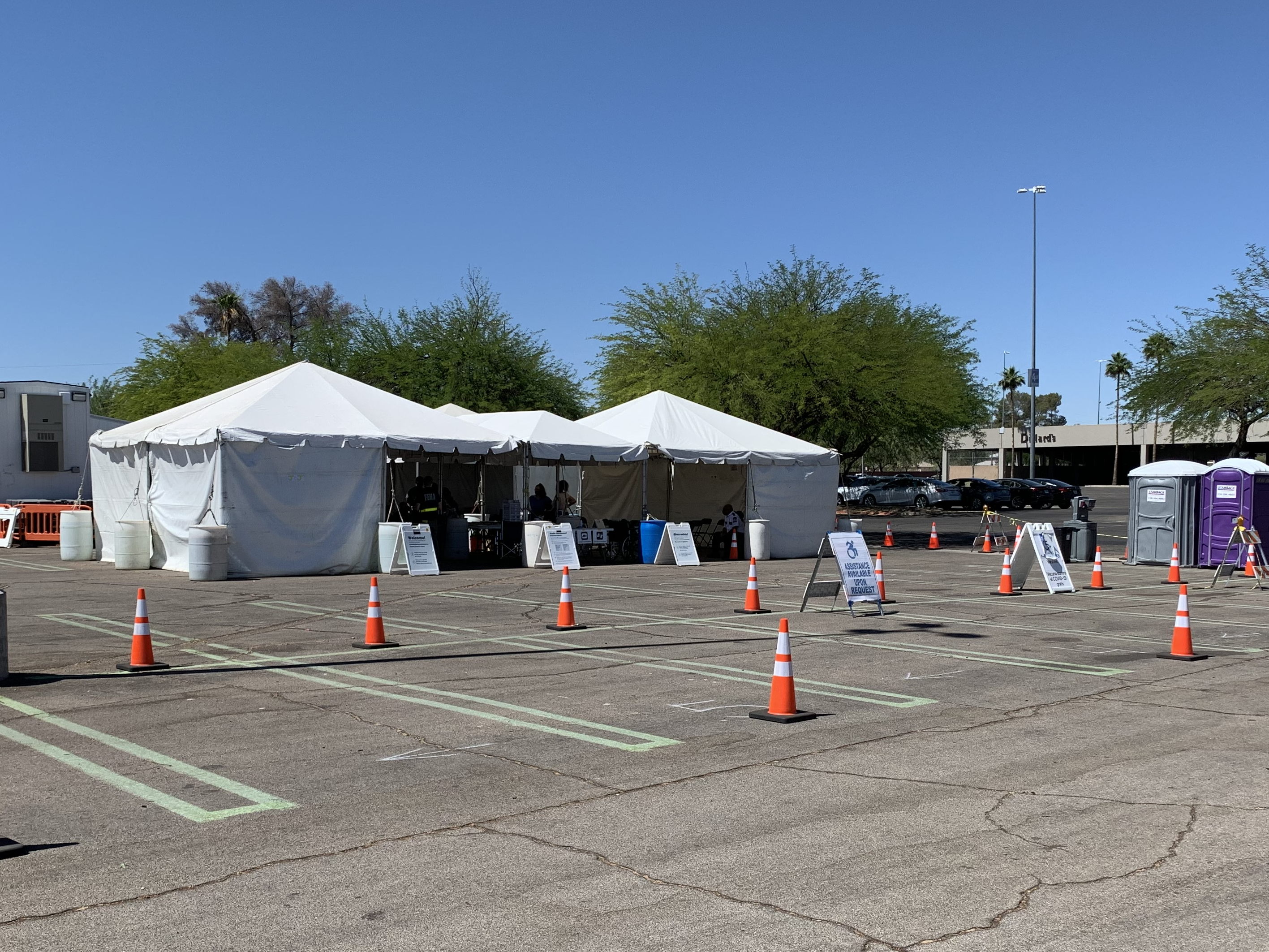 Federal Emergency Management Agency
27
[Speaker Notes: When setting up a site from scratch, a lot of signage is needed. Additional personnel is also needed to guide and orient people to the site.
Close coordination with State/ county early on to make recommendations about what should be included in contract. For example, the chairs provided by the “special event” contractor were not sturdy and could not accommodate many of the guests (weight limit 205 pound capability).]
Mobile Healthcare Facility
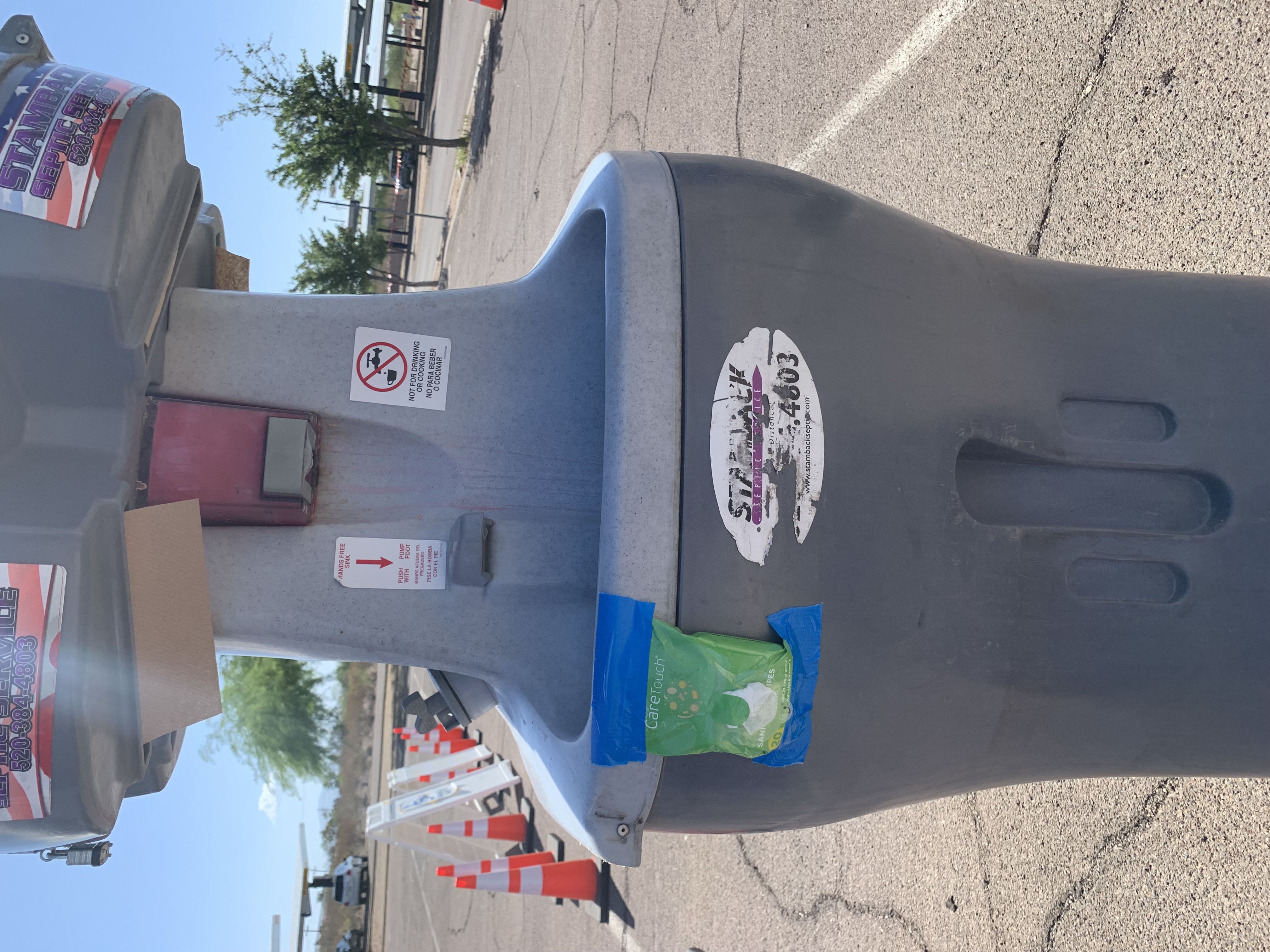 Set in place reasonable accommodation standards for a mobile medical staging in the procurement request process. 
Contractors should be made aware of accessibility compliance requirements and/or be provided with a compliance checklist for ADA requirements typical of healthcare facilities (i.e. bariatric chairs, bariatric wheelchairs, privacy areas for minors, women, etc.), 
Medical interpreters with emphasis on the demographics being served since it raises the issue of a proper informed consent.
Add image here
Federal Emergency Management Agency
28
[Speaker Notes: In this picture,  you are seeing an accommodation for people using a wheelchair or with limited use of their lower extremities.  The handwash station in appearance is reachable but it cannot be operated unless a pedal is pressed. Hence, a handwash sanitizing towels pack was taped at the sink base.  Still, it does not help with the stigma or with the task of providing equal access.]
Mobile Vaccination Team Outreach
Expanding Beyond Vaccine Drive-Through Fixed Site Operations
30
[Speaker Notes: Yakima Health District, Yakima Emergency Management, Yakima County, Yakima Fire and Police Department, Signal Health, Columbia Safety, Western Washington Incident Management Team 3, Washington State Emergency Management, Washington Department of Health, FEMA Region 10, Department of Defense, CICA, and community stakeholders.]
Best Practices
Meeting with local disability partners early

Integrating key partners into operational planning meetings 

Conducting pre accessibility site reviews/questionnaires of mobile site locations

Continuous site staff training/transition planning
31
Best Practices
Trusted communicators to force multiple site event information 

Building local capacity around disability access/leveraging federal funds

Vaccine events 

Increased collaboration among public health and emergency management
32
Lessons Learned/Challenges:
Work smarter to develop partnerships 
Understand how communities consume and get information
Collaborative cross partner/cross community planning is key 
Think outside your typical/usual partnerships  i.e., Rotatory Club, faith based, private sector
33
Lessons Learned/Challenges
Signage (pre-printed, generic)

Limited in person sign language interpreter resources

Federal vs. state assets i.e., accessibility kits

Transportation
34